Africa’s economic Development in the context of “Learning from Sweden” after Dag Hammarskjöld’s Death 


Non-neutral Economic Order and Delays in Promoting Productive capacities in Africa

Conference organized by 
The Other Canon Foundation and the Dag Hammarskjöld Foundation in Norway
The Voksenåsen Hotel

Oslo, 25 November 2010
Yves Ekoué AMAÏZO, Ph D, MBA
Director of the Afrology Think Thank  and International Consultant
Email : yeamaizo@afrology.com
 Internet:  www.afrology.com and www.amaizo.info
1
Content :
The Margin of Freedom
Gain Control over Resources and Budget
The Process of Change: State as a Regulator
An Alternative Development is Possible
“Afrocentricity” as an alternative paradigm?
AFRICA’S NEW OPPORTUNITIES
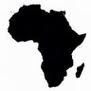 2
1. Development needs a margin of freedom
AFRICA’S NEW OPPORTUNITIES
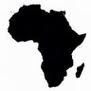 3
Sub-Saharan Africa: Capital flows, 2009
(in % of GDP)
Aid for ever ? 
Between dependency, sovereignty and influence
Source : IMF World Economic Outlook, April 2009
Net Official Development Assistance, 2008
(in % of GDP, per country)
Only 5 countries are really committed to 0.7 % of GDP, the UN minimum solidarity target !
0.47 % of GDP on average 
for High income countries!
Tony Addison, Channing Arndt, and Finn Tarp (2010).The Triple Crisis and the Global Aid Architecture, Working Paper No. 2010/01, UNU-WIDER, January 2010 .
2. GAINING CONTROL OVER RESOURCES AND BUDGET
AFRICA’s NEW OPPORTUNITIES
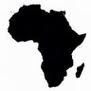 6
AFRICA AND ECONOMIC RESILIENCE:
Real GDP growth, 2004-2011, en %
7
Source IMF, WEO October 2010:  Recovery,  Risk and Rebalancing, p.177.
Subsaharan Africa:
Real GDP Growth, 2004-2011, en %
8
Source IMF, REO, SSA, April 2010, p.66.
Subsaharan Africa: 
Trade Balance, 2004-2011, in % of GDP
TWO AFRICAS ?
9
Source IMF, REO, SSA, April 2010, p.82.
SUBSAHARAN AFRICA: PUBLIC EXPENDITURES AND REVENUES,
Excluding Grants,  (1997-2010, in % of GDP)
Consequences of the 2008 Financial Crisis: Policy space divide (10 years back)
10
Source:  FMI, Perspectives économiques régionales, Afrique subsaharienne, avril 2009, p. 80 et Tony Addison, Channing Arndt, and Finn Tarp (2010).The Triple Crisis and the Global Aid Architecture, Working Paper No. 2010/01, UNU-WIDER, January 2010 .
3. THE PROCESS OF CHANGE:STATE AS A REGULATOR
AFRICA’s NEW OPPORTUNITIES
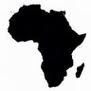 11
DEVELOPED (INDUSTRIALIZED) COUNTRIES, 1981-2009
Structural change: real GDP and Employment
in annual growth rates
GDP contraction = Employment contraction !
12
Source UNCTAD, Trade and development Report, 2010: Employment Globalization and Development, p. 104.
STRUCTURAL CHANGE: REAL GDP AND EMPLOYMENT
Developing  Countries, 1981-2009, in annual growth rates
GDP Growth = No direct correlation with  Employment Growth !
13
Source UNCTAD, Trade and development Report, 2010: Employment Globalization and Development, p. 104.
STRUCTURAL CHANGE: REAL GDP AND EMPLOYMENT, 
Subsaharan Africa, 1981-2009, in annual growth rates
Policy space does not yet favor Job Creation in Africa !
14
Source UNCTAD, Trade and development Report, 2010: Employment Globalization and Development, p. 104.
4. AN ALTERNATIVE DEVELOPMENT IS POSSIBLE
AFRICA’s NEW OPPORTUNITIES
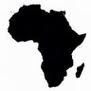 15
Non-neutral Economic Order and Power relationsEnding present economic conventional assumptions
Industrialized and Weak industrialized countries have the same strategic interests and objectives in Development  (All interests of all countries can be pursued simultaneously through a set of “mutually” supporting policy measures commonly accepted by the “International community” without detriment to any interests or countries)
All sovereign countries/nations have equal effective rights, the capacity to use them and the power to enforce them
Existing international economic order reflects 'natural' economic order (laws and principles)  should not  be changed , otherwise, it would seriously affect the 'efficiency' of global economic relations (invisible hand)
Social function of allocating and distributing resources and  economic activities among different countries is best performed by market mechanisms
16
CONTRACTUAL SOLIDARISM?State Interventionism, Commitment and Regulatory role
G7 countries’ public debt increased by 40 % in 10 years (2 times more than emerging countries)
Industrialized countries (USA, EU) : 150-200 years to move real GDP from 1,000  to 2,000 $ US ; Japan spent 40 years and China only 10 years*
Between 2011-2020, 90 % of the new middle class (1.6 billion of additional consumers) will be outside rich industrialized countries (G7)*
Economic Solidarity cannot simply rely on the State (not only on taxes)
Corporate Social Responsibility of Private enterprises supposes a new regulatory role of State (including decentralized cooperation)
Social and environment considerations increasingly important: Influence on social cohesion and economic performances (Productivity at the expenses of social development must be regulated: institutionalyzing contra-power entitities
As of 2006, UN principles on “responsible investment” were signed by 689 enterprises (June 2010) roughly $US 21 trillions of Assets (some enterprises with more than $US 3 trillions  of Assets)
LINKING PRODUCTIVE CAPACITIES, ENVIRONMENT, ETHICS AND SOCIAL OBJECTIVES
Source : * Goldman Sachs: <http://www2.goldmansachs.com/ideas/long-term/crossing-the-rubicon/index.html >
17
Dag Hammarskjöld's Death : Fixing UN Low Profile in Implementing Economics
Structure  the non-market economy in Africa
Regulate  the increasing Inequality Divide
Promote Purchasing Power among the working class (as opposed to the rent class or speculation class)
Develop Co-responsibility of States and Private Entities (PPP)
Take Advantage of New opportunities with Trilateral and Triangular South-South Cooperation
Ensure Democratical  Changes and Political Alternatives 
Let People participate in the Economic Decision-Making Process
Leverage on Cumulative and Increasing Returns: Focusing on Productive capacities and capabilities
18
5. AFROCENTRICITY AS AN ALTERNATIVE PARADIGM ?
AFRICA’s NEW OPPORTUNITIES
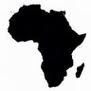 19
GRANT OR RETURN ON INVESTMENT IN AFRICA ?
Productive Capacities
Participation in Global Decisions:
From G20 to G21
Donors’
centricity
Absorption capabilities
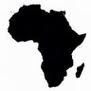 20
AFRICA’S FUTURE :
STRUCTURING ECONOMIC AFROCENTRICITY
REDUCING INEQUALITY DIVIDE 
(Lack of Legitimacy between Decision makers and 
the Population)
FOCUSING ON INTRA-AFRICAN MARKETS
BUILDING POLICY AND BUDGET SPACES
REVISITING SOLIDARISM AND HUMANITARISM
INFLUENCE WITHOUT POWER
Discussions ?
Thank You!
22